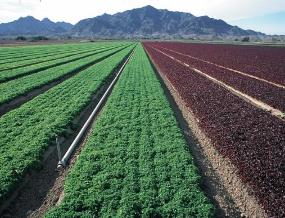 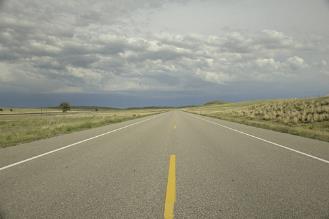 Land-Use and Ownership of Rangelands
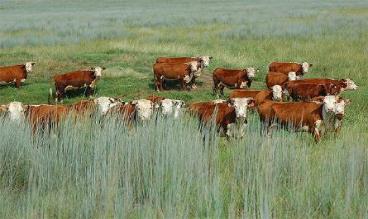 Jeff Vanuga USDA-NRCS
Mark Goebel-Flickr
NRCS USDA.gov
Rangeland Principles
Who owns the United States?
Washington Post (Christopher Ingraham) December 21, 2017
[Speaker Notes: Most land in the US is privately owned (60%)  The federal government owns about 30% of US land and state & local governments (i.e., state parks, wildlife management areas, or state endowment lands) account for ~ 10% of the U.S. land]
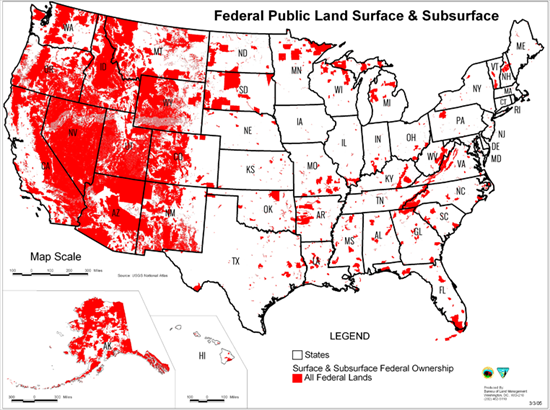 Where are federal land located?
The federal government manages ~ 650 million acres of land in the U.S.
About 30 % of the nation’s total surface area.
Mostly in the west
[Speaker Notes: Most federal land is in the west.]
Which agencies manage federal lands?
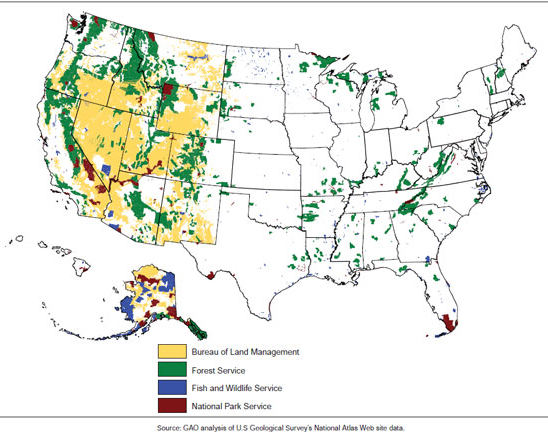 Bureau of Land Management
247 million acres
Forest Service
193 million acres
Fish and Wildlife Service
90 million acres
National Park Service
84 million acres
[Speaker Notes: The major agencies that manage federal land include the BLM, USFS, Fish & Wildlife Service, and National Park service.  Other agencies such as the Department of Defense and Bureau of Reclamation also own significant amounts of land in some areas.]
Land Management Agencies
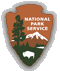 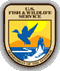 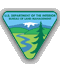 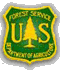 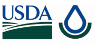 [Speaker Notes: Each agency has a slightly different mission and purpose.  This information was outlined at: https://www.fws.gov/invasives/volunteersTrainingModule/nwrsystem/agencies.html]
Uses of Land in US.
www.bloomberg.com/graphics/2018-us-land-use/
Published by Bloomberg New -  Bloomberg.com
[Speaker Notes: To learn more about land uses consider this story (next 15 slides) recently published by Dave Merrill and Lauren Leatherby in Bloomberg News https://www.bloomberg.com/graphics/2018-us-land-use/]
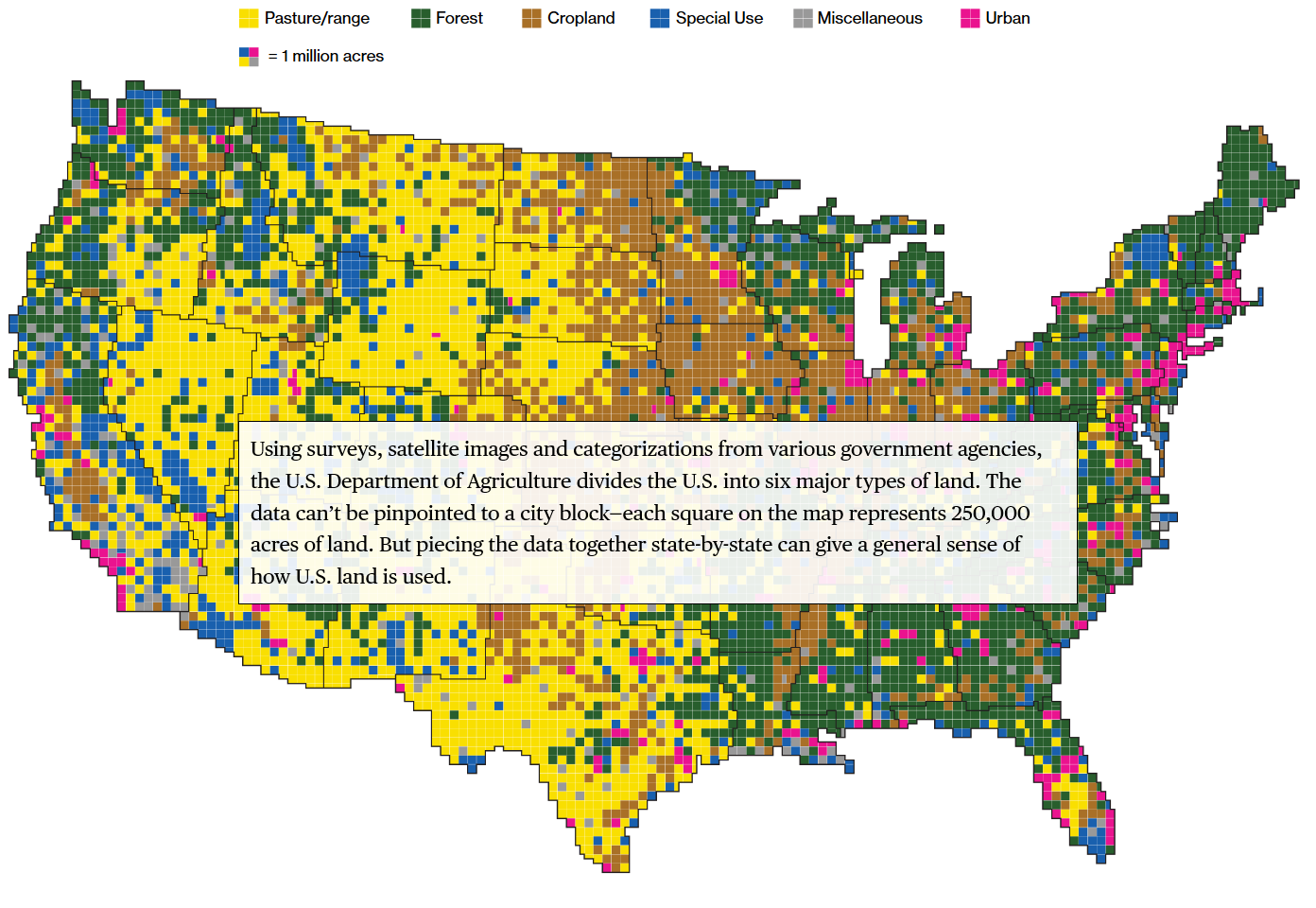 https://www.bloomberg.com/graphics/2018-us-land-use/
[Speaker Notes: Using surveys, satellite images and categorizations from various government agencies, the U.S. Department of Agriculture divides the U.S. into six major types of land. The data can’t be pinpointed to a city block—each square on the map represents 250,000 acres of land. But piecing the data together state-by-state can give a general sense of how U.S. land is used.]
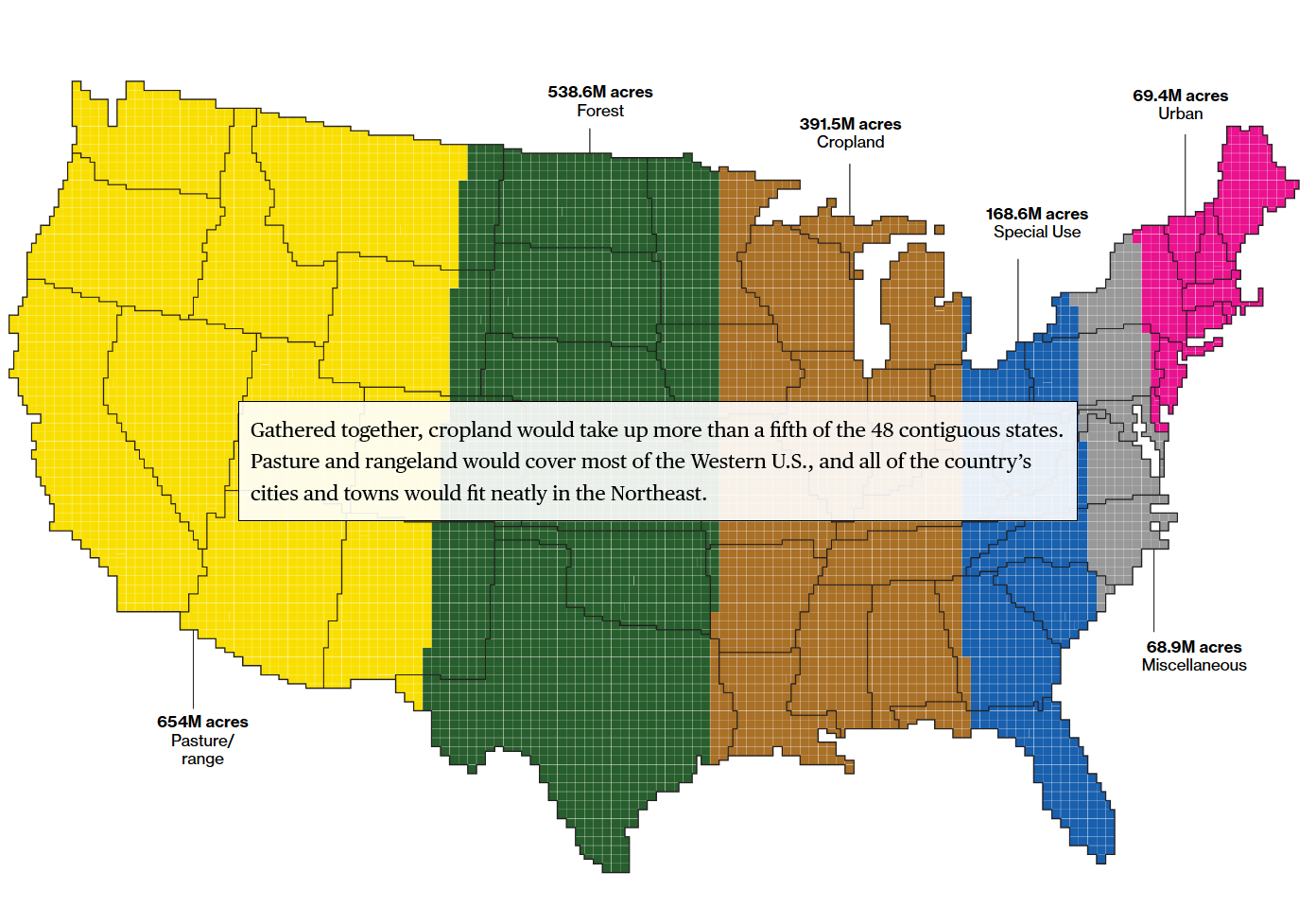 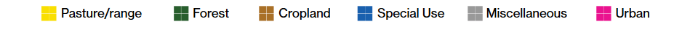 https://www.bloomberg.com/graphics/2018-us-land-use/
[Speaker Notes: Gathered together, cropland would take up more than a fifth of the 48 contiguous states. Pasture and rangeland would cover most of the Western U.S., and all of the country’s cities and towns would fit neatly in the Northeast.]
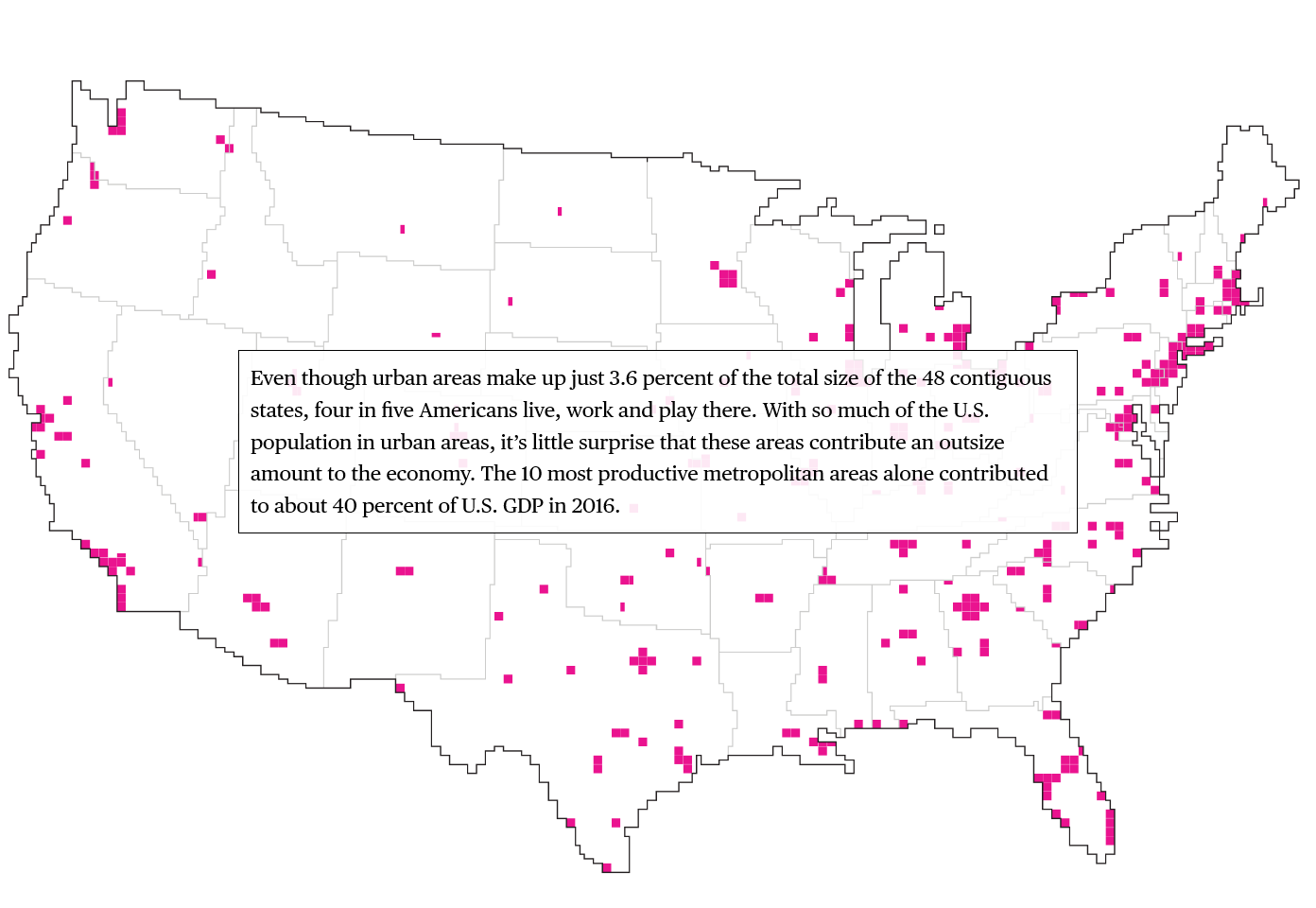 https://www.bloomberg.com/graphics/2018-us-land-use/
[Speaker Notes: Even though urban areas make up just 3.6 percent of the total size of the 48 contiguous states, four in five Americans live, work and play there. With so much of the U.S. population in urban areas, it’s little surprise that these areas contribute an outsize amount to the economy. The 10 most productive metropolitan areas alone contributed to about 40 percent of U.S. GDP in 2016]
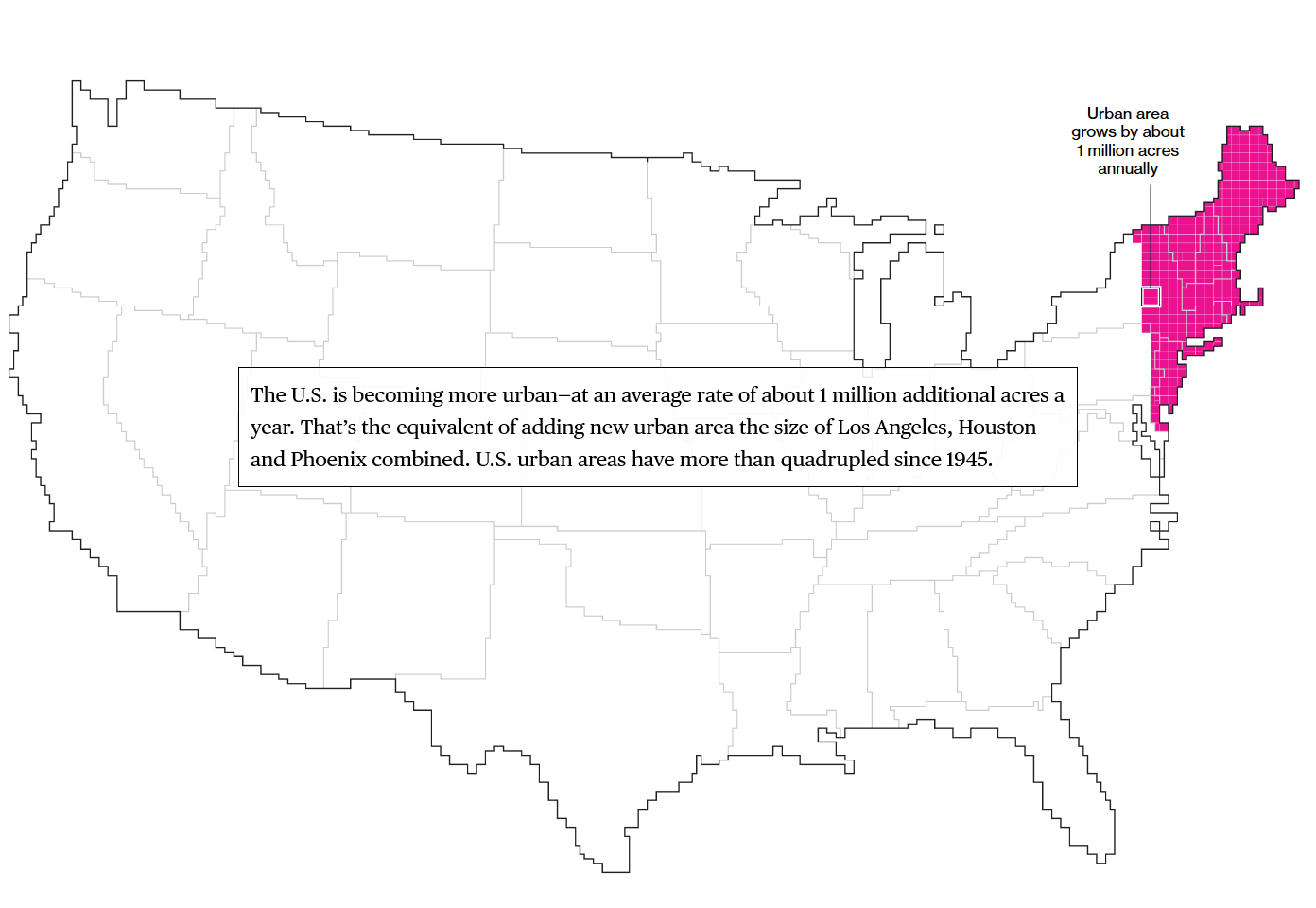 https://www.bloomberg.com/graphics/2018-us-land-use/
[Speaker Notes: The U.S. is becoming more urban—at an average rate of about 1 million additional acres a year. That’s the equivalent of adding new urban area the size of Los Angeles, Houston and Phoenix combined. U.S. urban areas have more than quadrupled since 1945.]
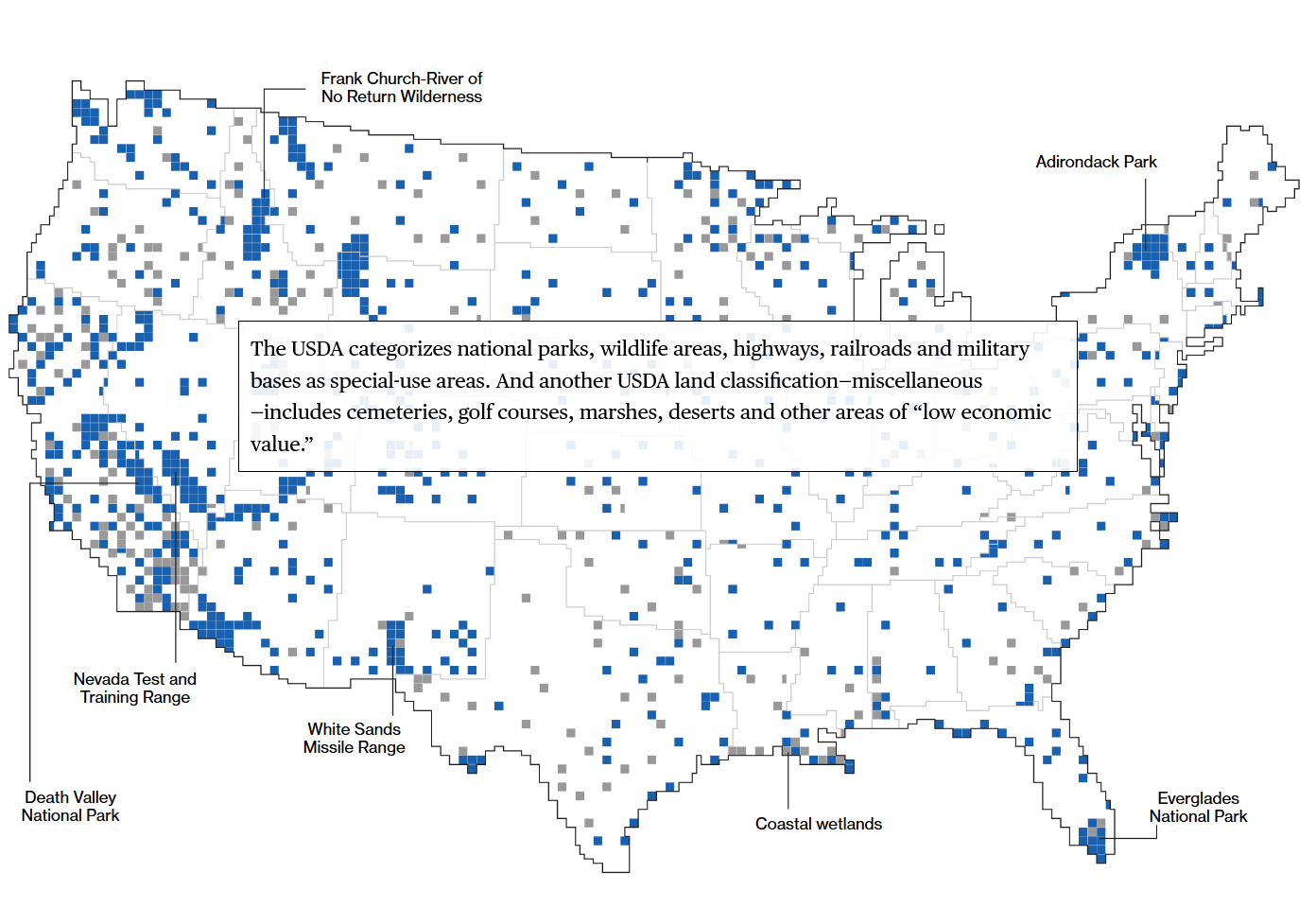 https://www.bloomberg.com/graphics/2018-us-land-use/
[Speaker Notes: The USDA categorizes national parks, wildlife areas, highways, railroads and military bases as special-use areas. And another USDA land classification—miscellaneous—includes cemeteries, golf courses, marshes, deserts and other areas of “low economic value.”]
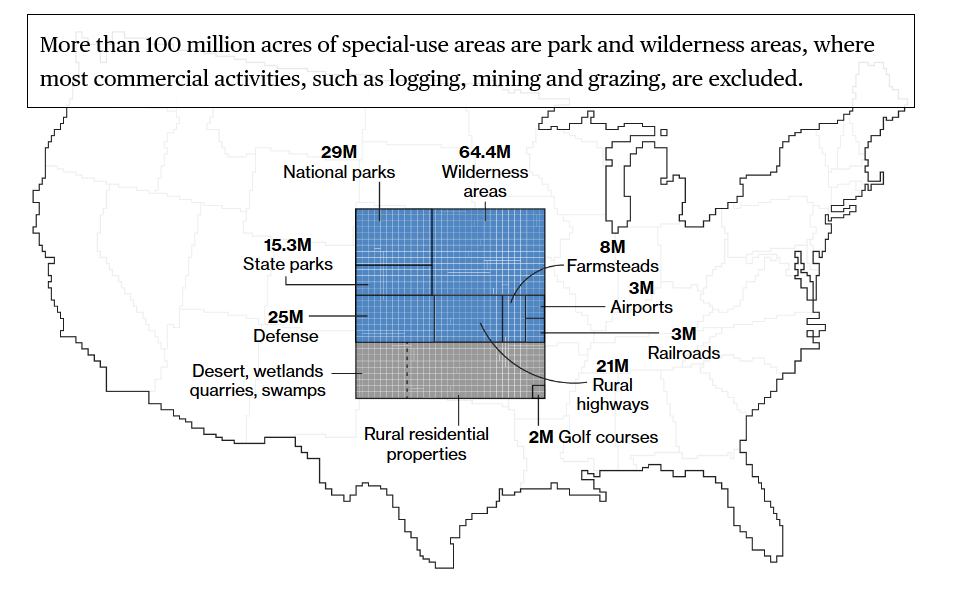 https://www.bloomberg.com/graphics/2018-us-land-use/
[Speaker Notes: More than 100 million acres of special-use areas are park and wilderness areas, where most commercial activities, such as logging, mining and grazing, are excluded.]
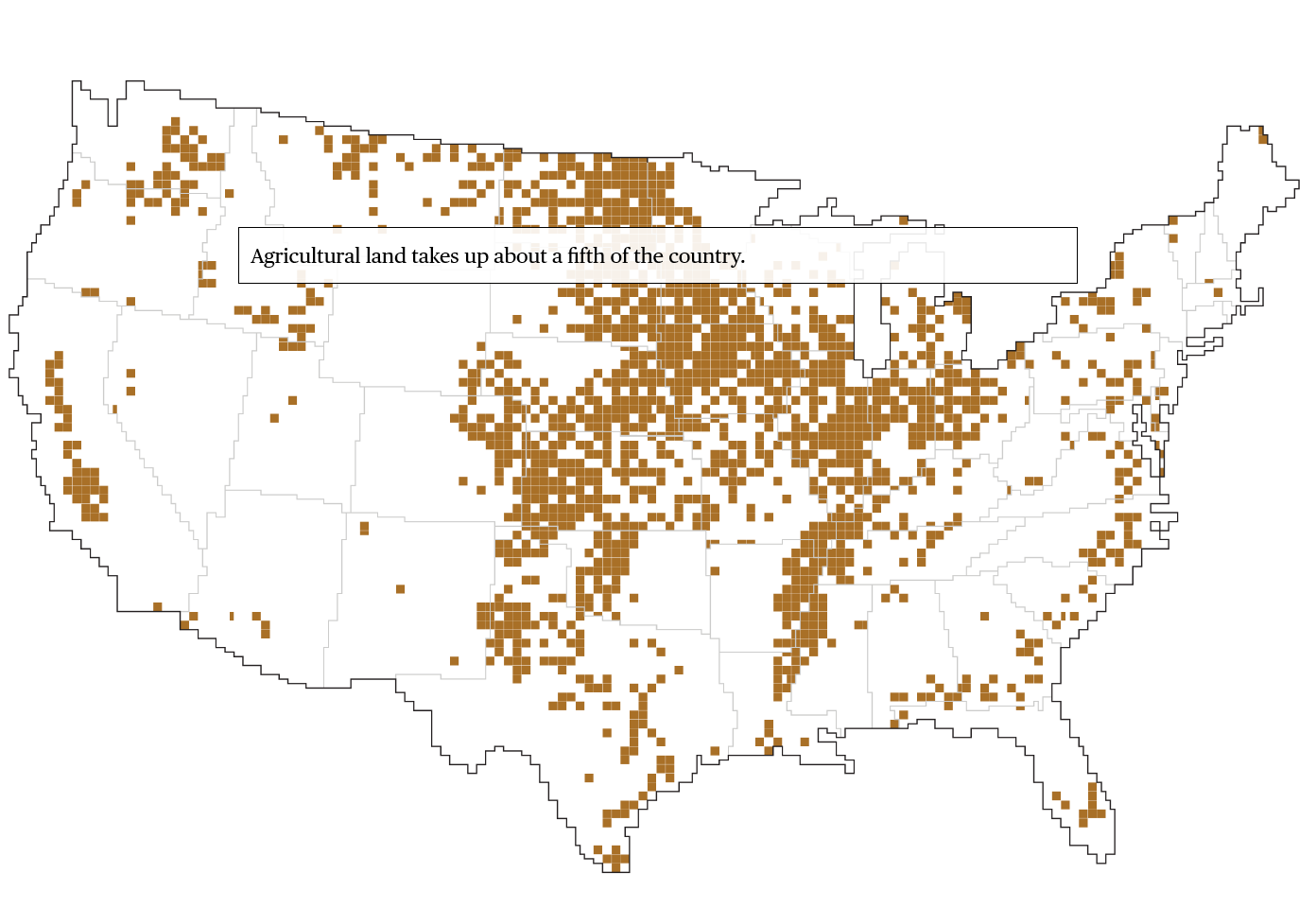 https://www.bloomberg.com/graphics/2018-us-land-use/
[Speaker Notes: Agricultural land takes up about a fifth of the country.]
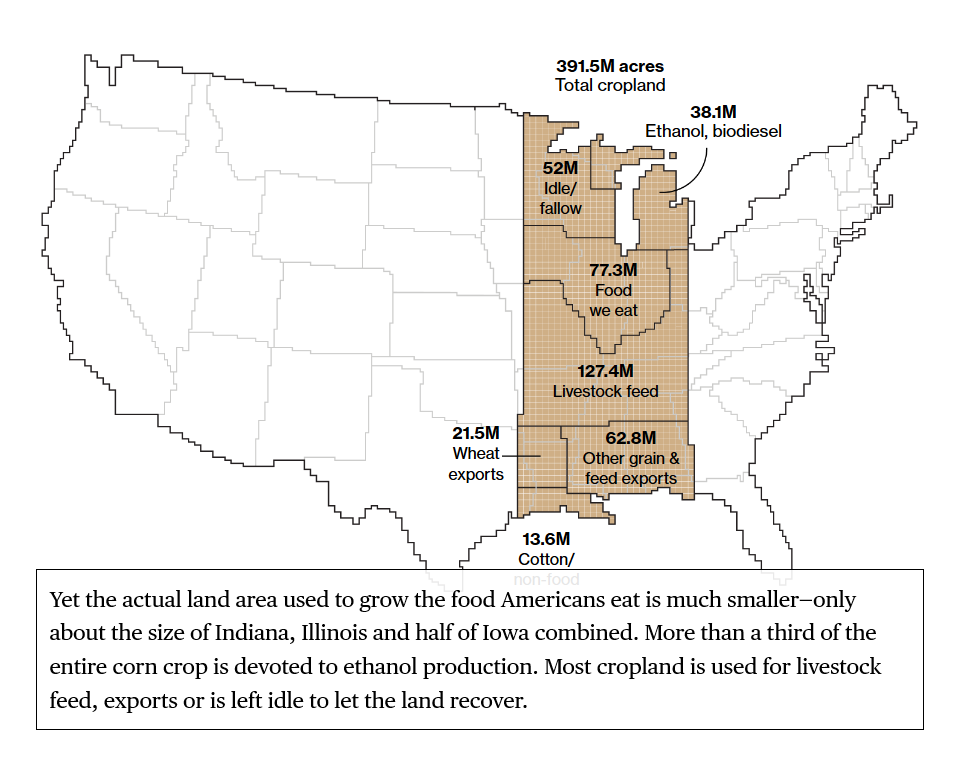 https://www.bloomberg.com/graphics/2018-us-land-use/
[Speaker Notes: Yet the actual land area used to grow the food Americans eat is much smaller—only about the size of Indiana, Illinois and half of Iowa combined. More than a third of the entire corn crop is devoted to ethanol production. Most cropland is used for livestock feed, exports or is left idle to let the land recover.]
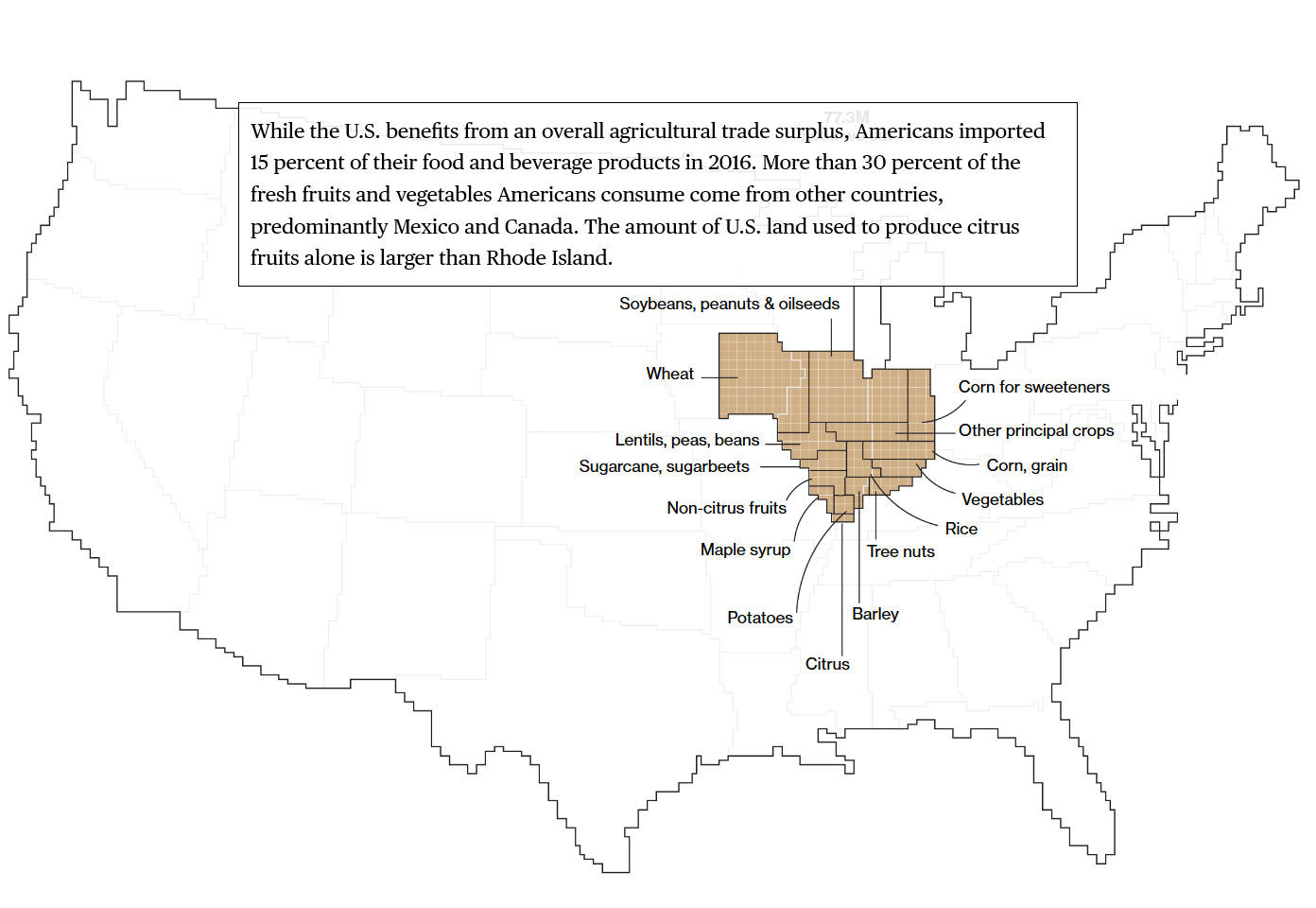 https://www.bloomberg.com/graphics/2018-us-land-use/
[Speaker Notes: While the U.S. benefits from an overall agricultural trade surplus, Americans imported 15 percent of their food and beverage products in 2016. More than 30 percent of the fresh fruits and vegetables Americans consume come from other countries, predominantly Mexico and Canada. The amount of U.S. land used to produce citrus fruits alone is larger than Rhode Island.]
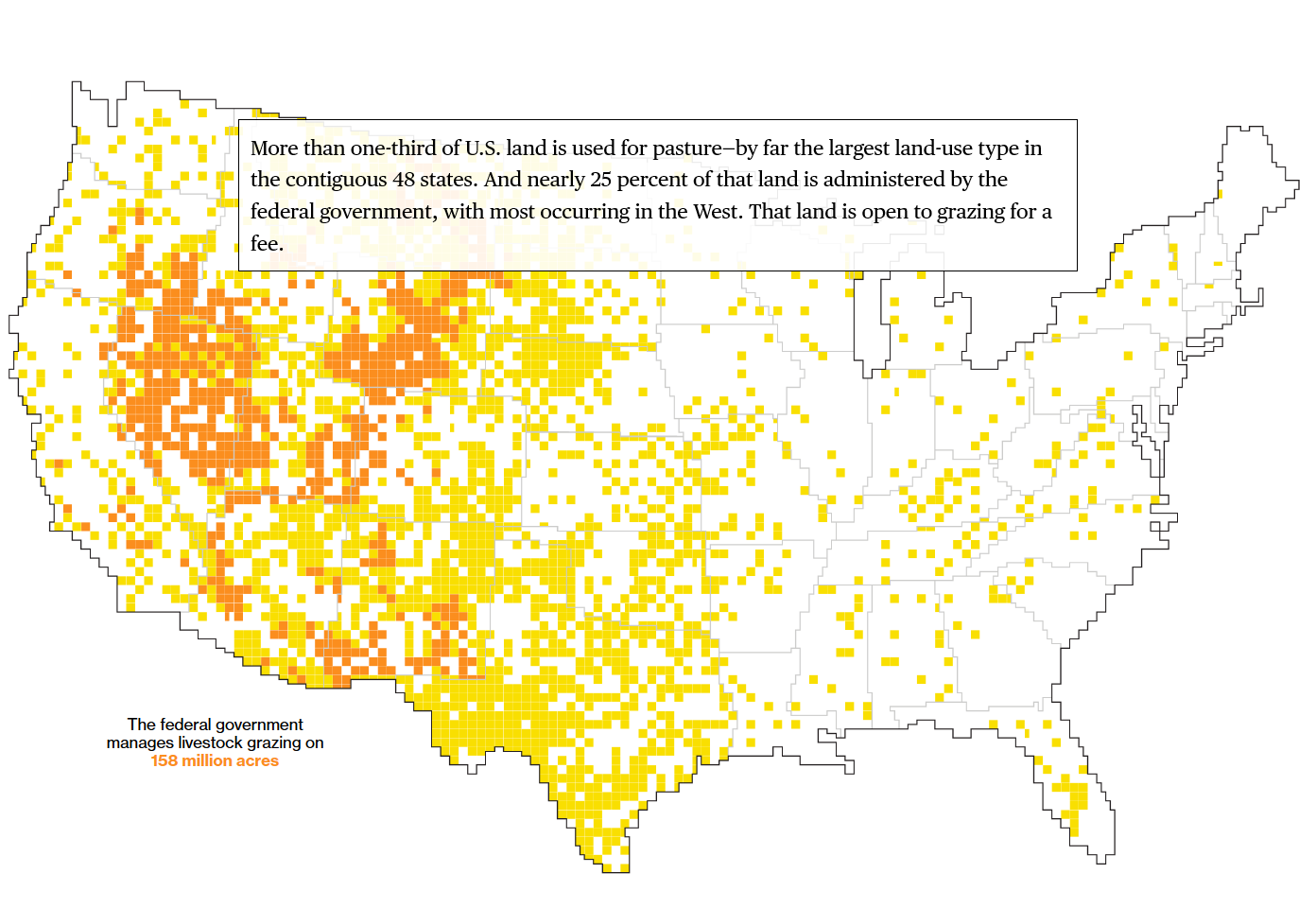 https://www.bloomberg.com/graphics/2018-us-land-use/
[Speaker Notes: More than one-third of U.S. land is used for pasture—by far the largest land-use type in the contiguous 48 states. And nearly 25 percent of that land is administered by the federal government, with most occurring in the West. That land is open to grazing for a fee.]
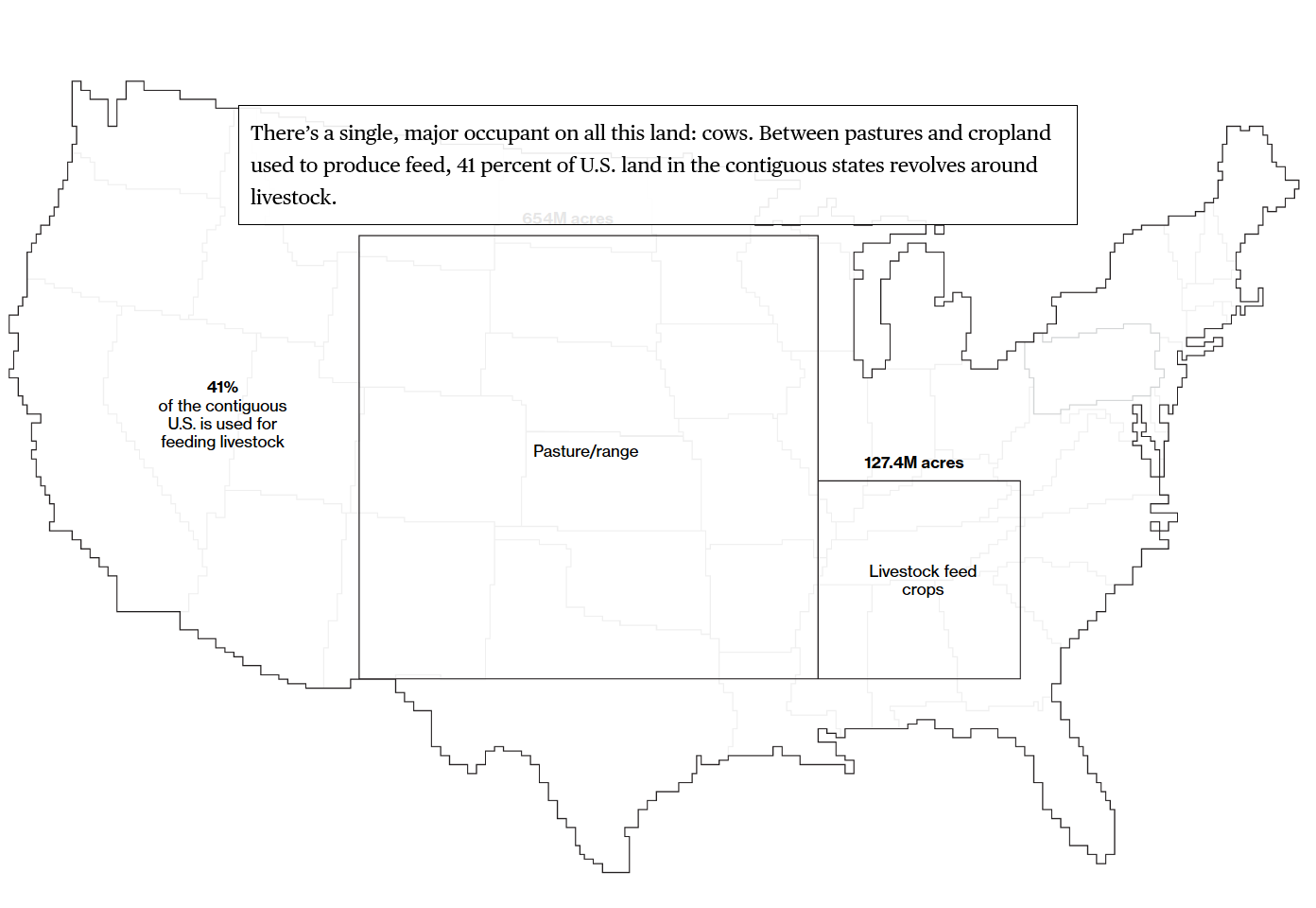 https://www.bloomberg.com/graphics/2018-us-land-use/
Published by Bloomberg new -  Bloomberg.com.
[Speaker Notes: There’s a single, major occupant on all this land: cows. Between pastures and cropland used to produce feed, 41 percent of U.S. land in the contiguous states revolves around livestock.]
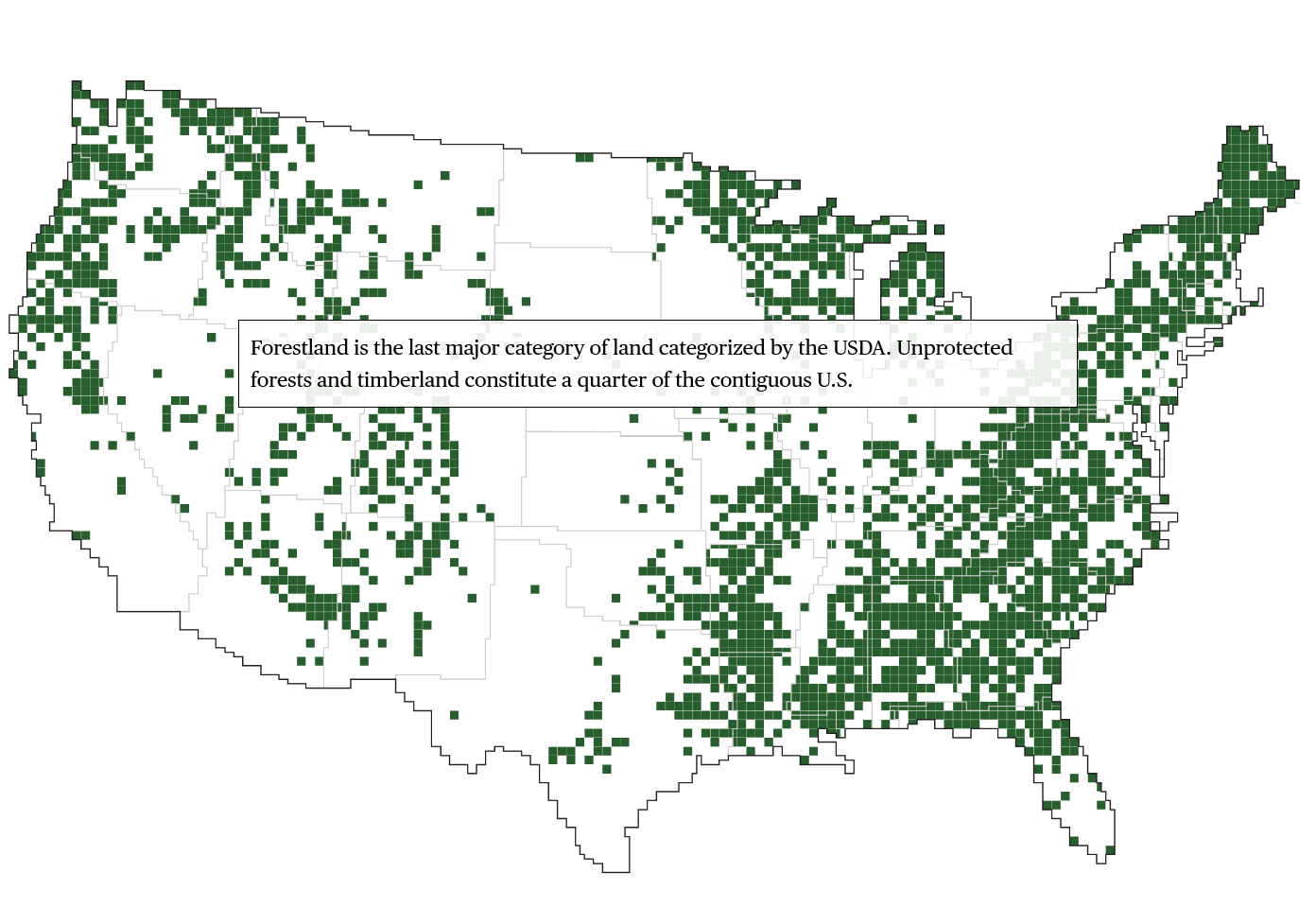 https://www.bloomberg.com/graphics/2018-us-land-use/
[Speaker Notes: Forestland is the last major category of land categorized by the USDA. Unprotected forests and timberland constitute a quarter of the contiguous U.S.]
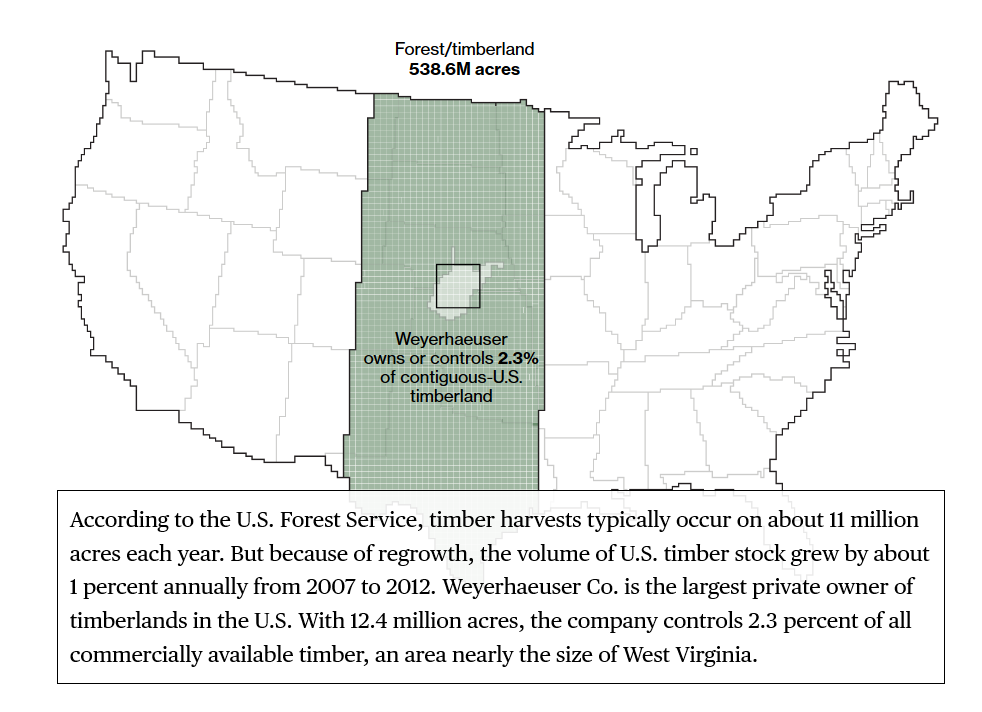 https://www.bloomberg.com/graphics/2018-us-land-use/
[Speaker Notes: According to the U.S. Forest Service, timber harvests typically occur on about 11 million acres each year. But because of regrowth, the volume of U.S. timber stock grew by about 1 percent annually from 2007 to 2012. Weyerhaeuser Co. is the largest private owner of timberlands in the U.S. With 12.4 million acres, the company controls 2.3 percent of all commercially available timber, an area nearly the size of West Virginia.]
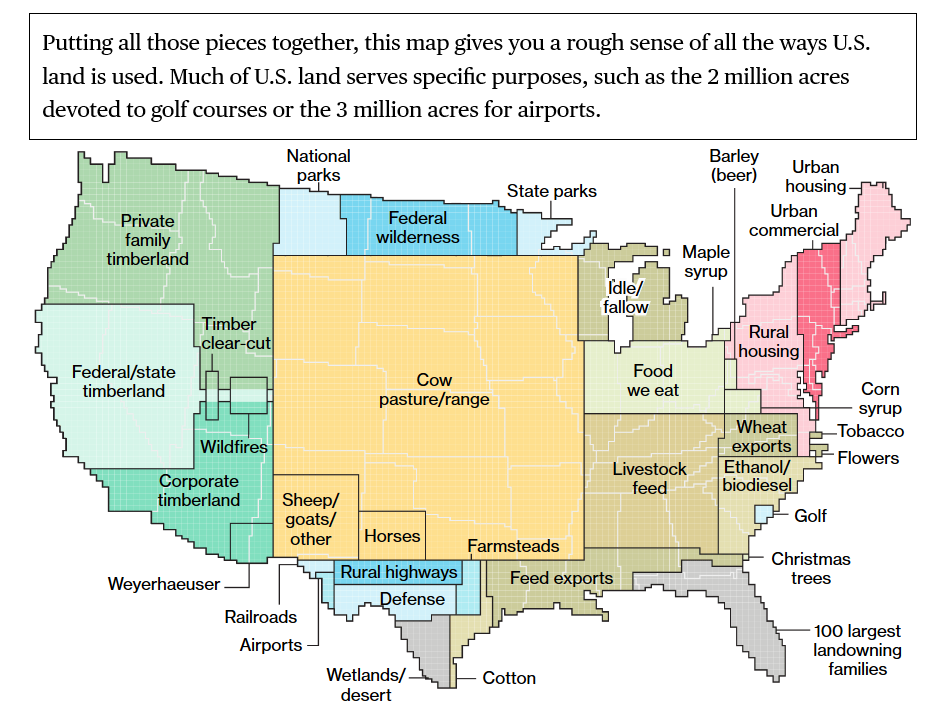 https://www.bloomberg.com/graphics/2018-us-land-use/
[Speaker Notes: Putting all those pieces together, this map gives you a rough sense of all the ways U.S. land is used. Much of U.S. land serves specific purposes, such as the 2 million acres devoted to golf courses or the 3 million acres for airports.

On a percentage basis, urban creep outpaces growth in all other land-use categories. Another growth area: land owned by wealthy families. According to The Land Report magazine, since 2008 the amount of land owned by the 100 largest private landowners has grown from 28 million acres to 40 million, an area larger than the state of Florida.]
Think Globally – Rangelands vs Grazing Lands
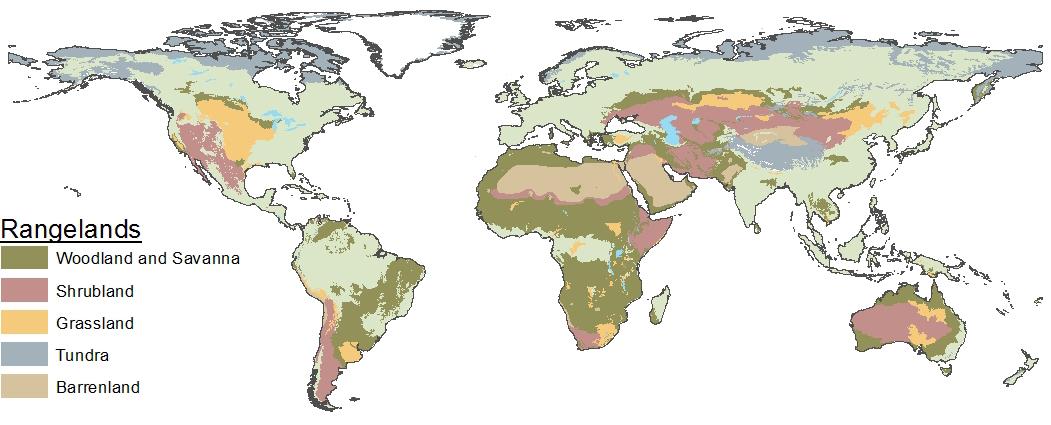 Not all rangeland is grazed by livestock
Not all land grazed by livestock is rangeland
       Livestock also graze pastureland, cropland, and forests
Think Globally – Pastoralism vs Ranching
Ranchers:
Pastoralists:
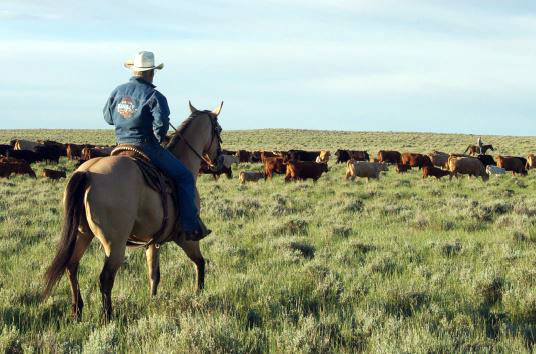 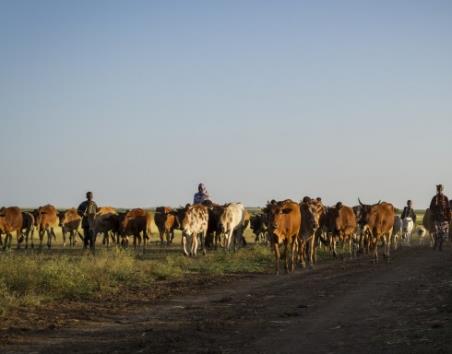 Karen Poole-Sage-grouse Initiative FWS.gov
Kelley Lynch. USAID.gov
[Speaker Notes: Grazing is the major use of rangelands across the globe.  There are two basic groups of people that engage in grazing activities: Pastoralists and Ranchers.]
Think Globally – Pastoralism vs Ranching
Pastoralists:
Own little or no land individually.
Graze communal or uncontrolled government grazing lands.
Several hundred million people are pastoralists, mostly in Africa and Asia
Production high value food resources where crops cannot be grown.
https://youtu.be/5eJtbsFmoZY
[Speaker Notes: The term “pastoralist” is most often used to describe nomadic herders primarily in developing countries.  This video describe the extent and importance of pastoralism and the what the Food and Agriculture Organization of the United Nations is doing to help improve the lives of pastoral communities and the natural resources on which they rely.]
Think Globally – Pastoralism vs Ranching
Ranchers:
Usually own land – “deeded land”
Graze mix of public and private grazed land.
Often generational family ranches.
Produce livestock at low cost and impact compared to croplands.
Production and conservation goals.
https://youtu.be/Zf1WbCFRpl8
[Speaker Notes: Ranchers or graziers (as in Australia) is a term that describe those who own ranches and graze animals in developed countries.]
Grazing on Public Lands
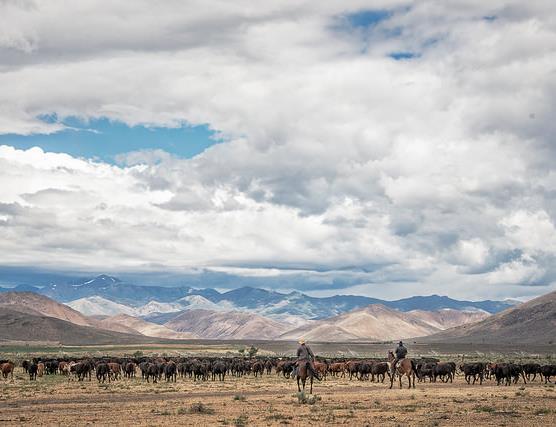 Grazing on private lands is wholly integrated with public grazing lands.  
Livestock grazing occurs on:
 95% of BLM land
58% of U.S. Forest Service lands
88% of all beef cows in Idaho graze at least part of each year on BLM or USFS lands.
E.Haslam(flickr)
[Speaker Notes: Public lands are very important to ranch operations and rural communities in the west. Grazing permits on public lands are also important to sustain red meat for the US and as an export to other countries. Livestock grazing is often the only economic use on western lands as these lands cannot be plowed and converted to croplands..]
Ranches Preserving Open Space
Working Landscapes
Conservation easements to maintain space and conserve habitat.
https://youtu.be/OfFegsRVmEY
[Speaker Notes: Conservation easements are increasingly used to maintain space and conserve habitat while a working landscapes. Here is an example of a family ranch that is maintaining a working landscape in California.]
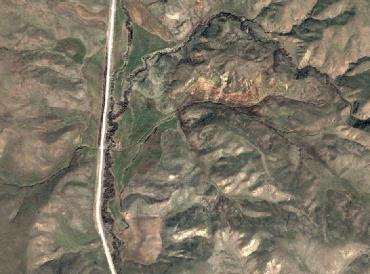 Effects of subdivision & exurban development
Fragmentation
Increased roads & fences
Introduction of exotic species
Weeds & ornamental plants
Cats and dogs
Wildlife specialists → generalists
2002

2017
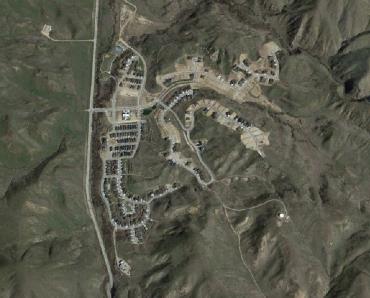 Google Earth image North of Boise, Idaho
[Speaker Notes: One of the greatest challenges to ranches and open landscapes is subdivision and exurban development.]
Changes 1957 to 1994
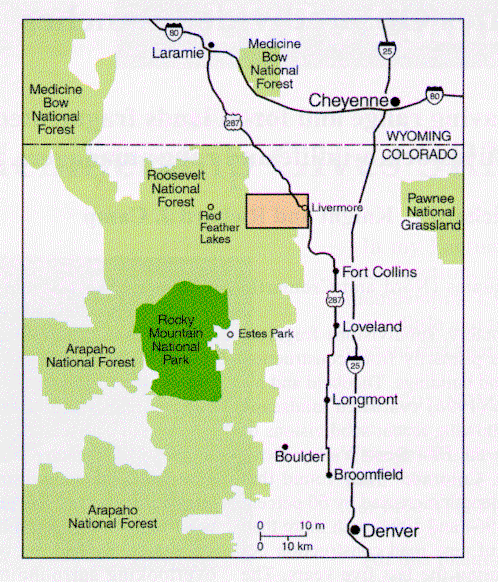 Study in Colorado

Compare Ranches: 1957-1994
Mitchell, Knight & Camp. 2002. Landscape Attributes of Subdivided Ranches
[Speaker Notes: The effects of subdivision were documented in this study by Mitchell, Knight and Camp from Colorado state university.  They compared lands that were maintained as ranches or sub-divided betwee 1057-1994 near Livermore, Colorado.]
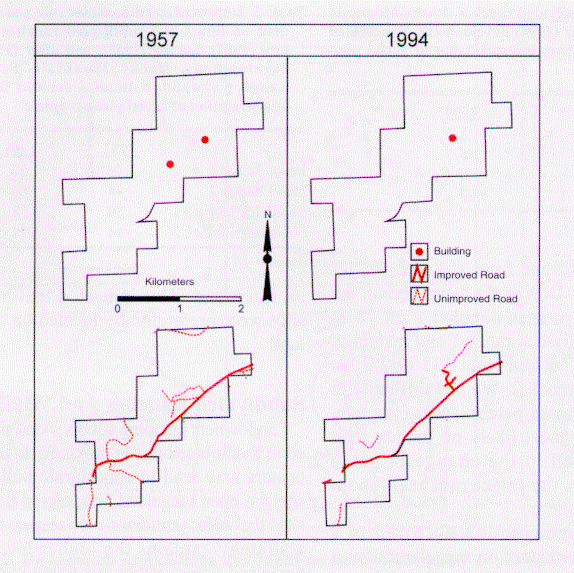 Intact Ranch # 1
[Speaker Notes: This ranch was intact and remained a working ranch between 1957 and 1994]
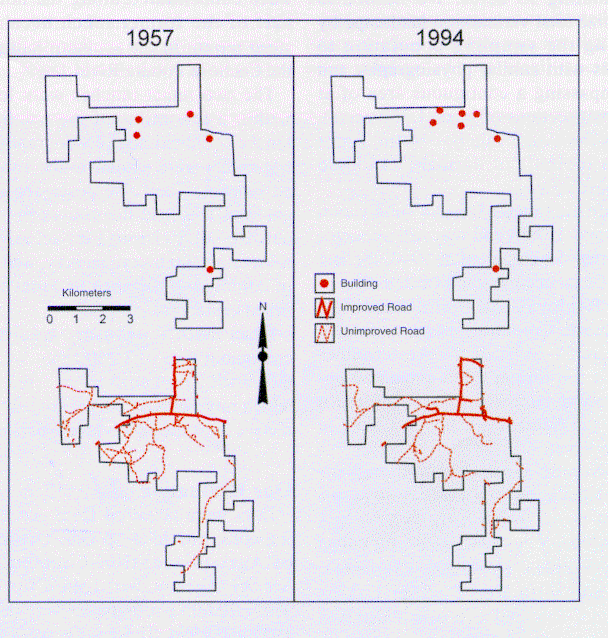 Intact Ranch # 2
[Speaker Notes: This ranch also remained intact between 1957 and 1994.]
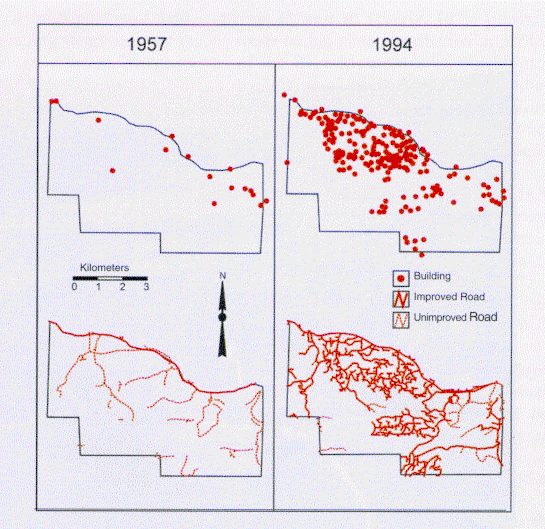 Subdivided Ranch #1
[Speaker Notes: This ranch was subdivided into smaller parcels that were developed sometime between 1957 and 1994.]
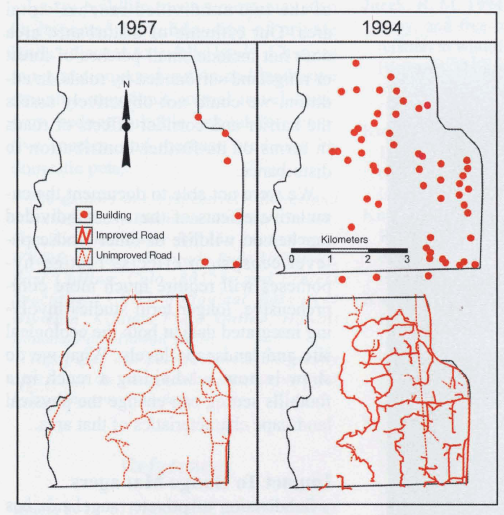 Subdivided Ranch #2
[Speaker Notes: This is an example of another ranch in the study area that was subdivided.]
Preserving Open Space
Mitchell, Knight & Camp. 2002. Landscape Attributes of Subdivided Ranches
[Speaker Notes: The data are clear when the intact ranches were compared to the subdivided ranches.]
Preserving Open Space
Plant Cover by Management Regime
a
a
a
y
y
z
Maestas, Knight, and Gilgert. 2002. Cows, Condos, or Neither?
[Speaker Notes: Another interesting study by Dr. Knight and his colleagues showed that ranches had more native plant communities and less weeds than subdivided ranches (i.e., ranchettes) or reserves (i.e., parks and wildlife management reserves)]
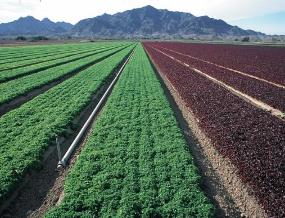 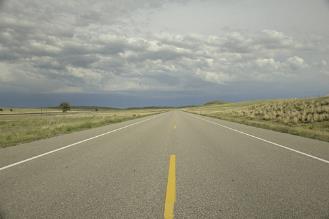 Land-Use and Ownership of Rangelands
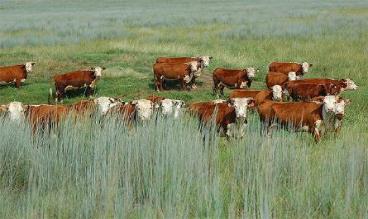 Jeff Vanuga USDA-NRCS
Mark Goebel-Flickr
NRCS USDA.gov
Rangeland Principles